Invisible disabilities, stigma, and Student Veterans:Contextualizing the transition to higher education
Patrick J. Flink, PhD
US Navy Veteran
Hospital Corpsman 2nd Class
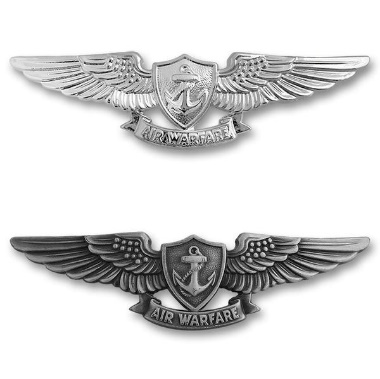 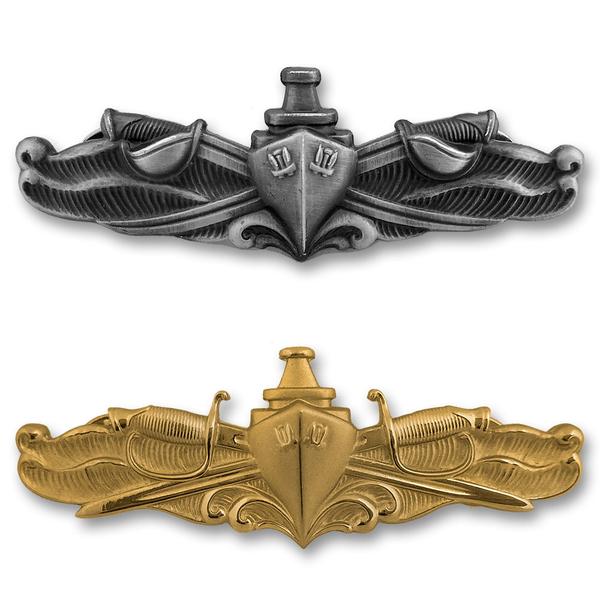 May, 2001
July, 2001
September 1st, 2001
September 23rd, 2001
September 23rd, 2001-
January 23rd, 2007
My Personal Experience
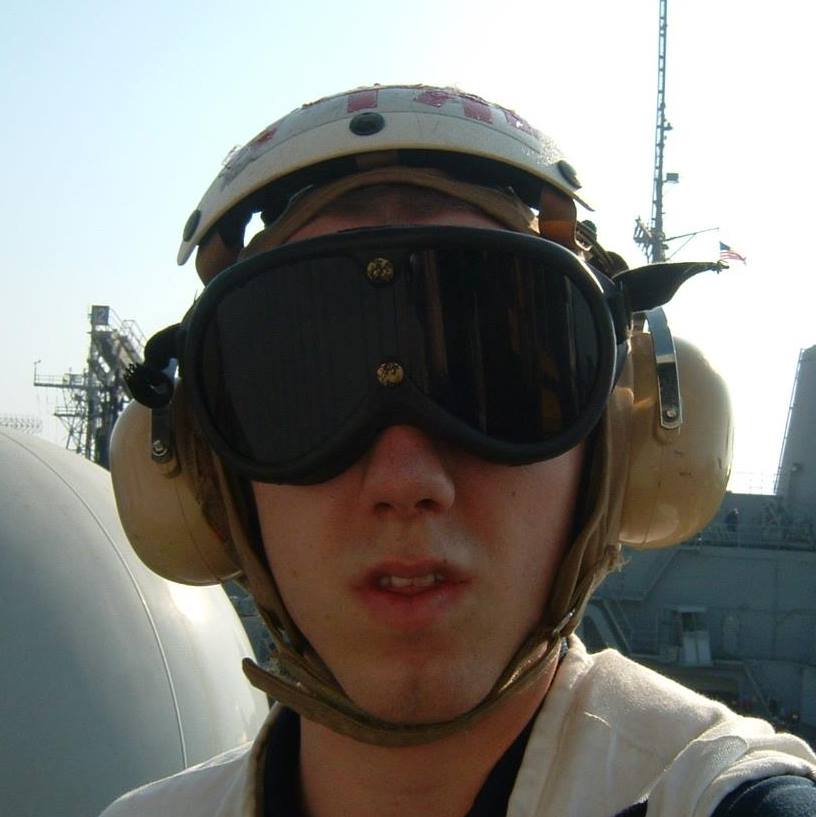 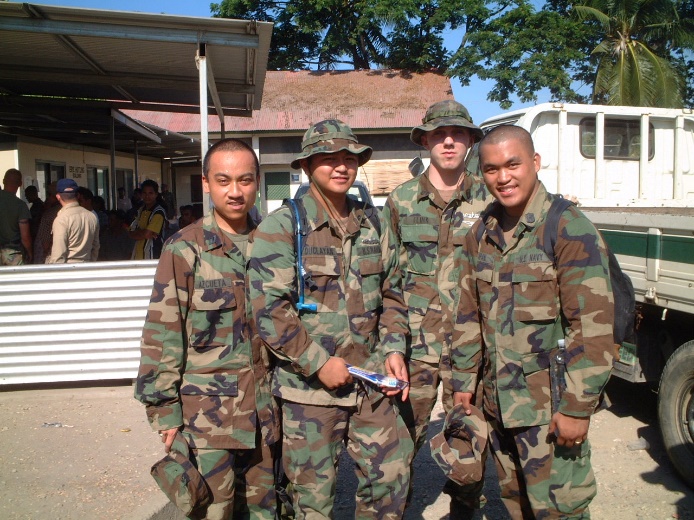 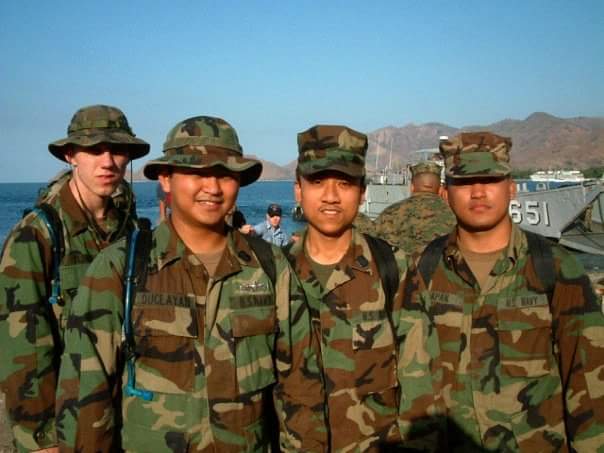 USS Essex (LHD-2)
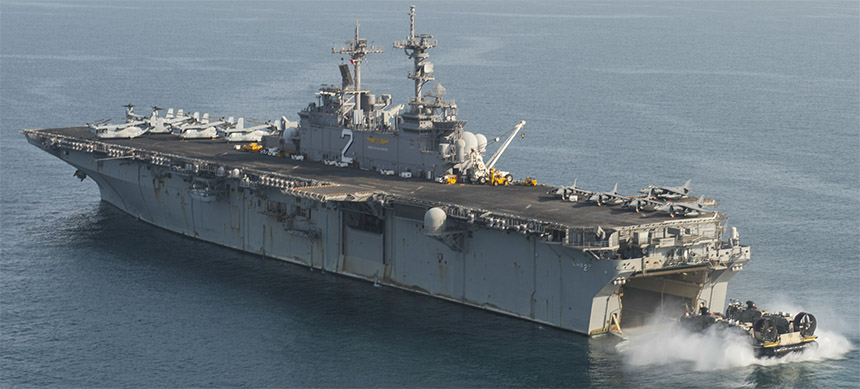 Ship’s Rotation:1.5 Months in Port / 1.5 Months Out to Seafor 2 years
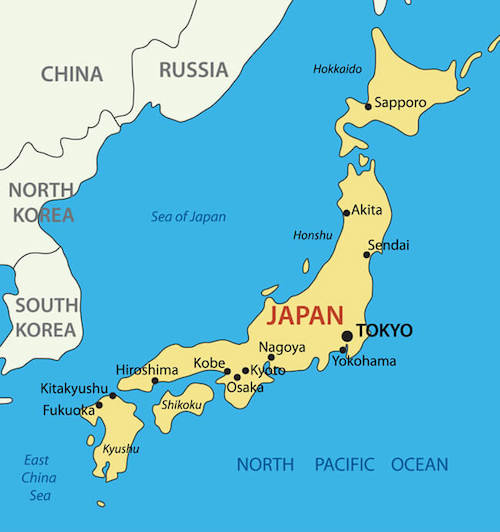 Daily Ship Life in Schedules
12 on / 12 off
6 on / 6 off
18 on / 6 off
24 on (Duty / Field Deployment / Military Operation)

On call at any time, for drills or real evolutions such as:
Man Overboard / General Quarters / Department Drills or Exercises
Life on a Naval Ship: Berthing
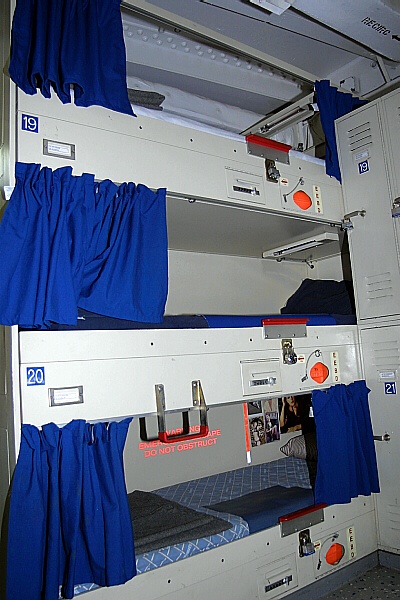 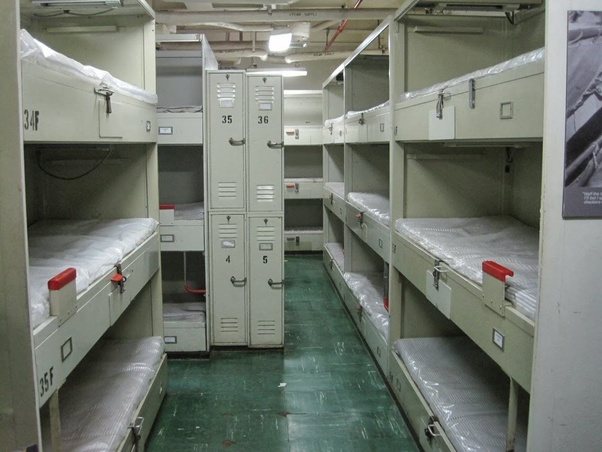 Life on a Naval Ship: The Galley
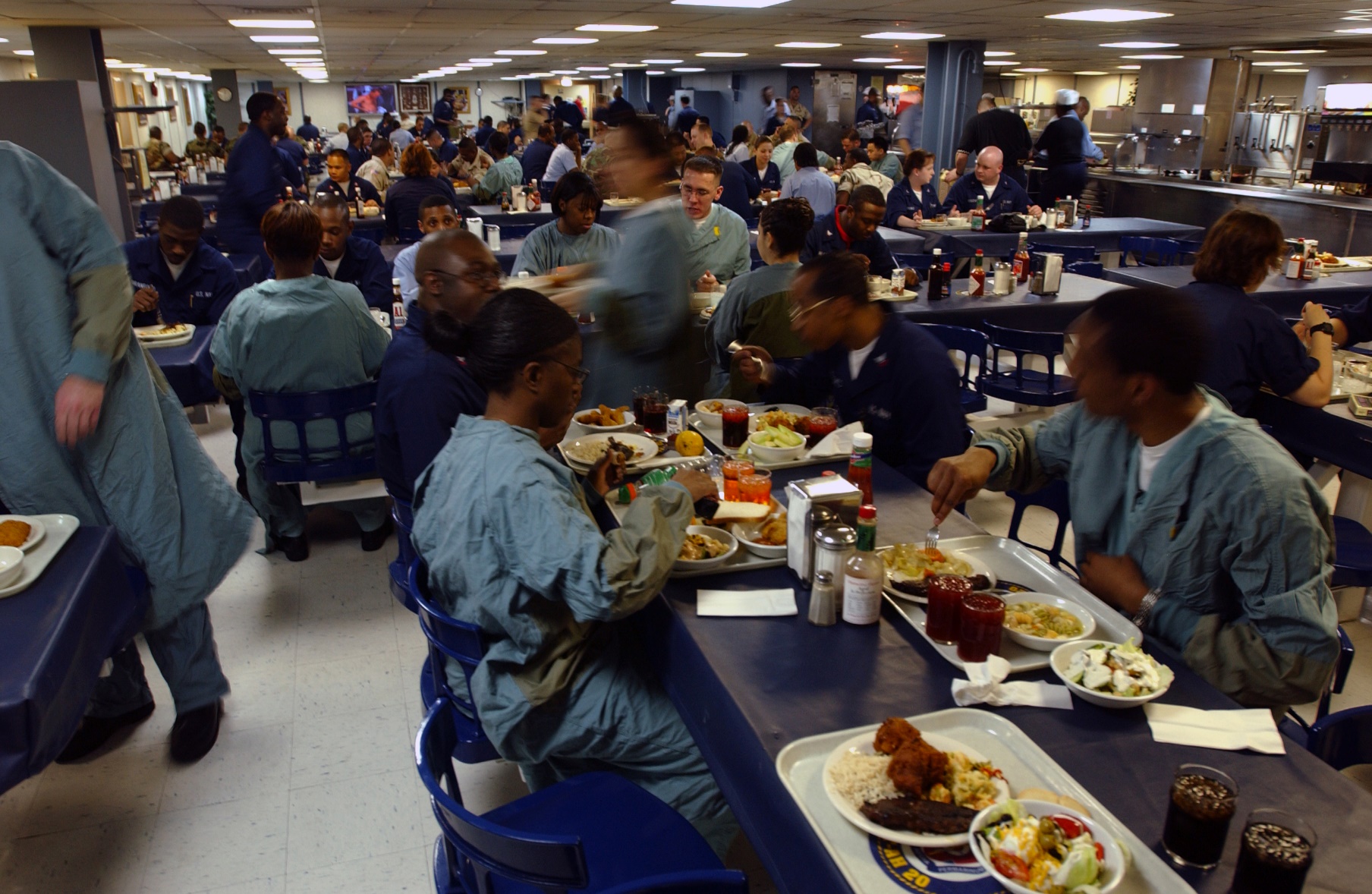 Life on a Naval Ship: Passageways
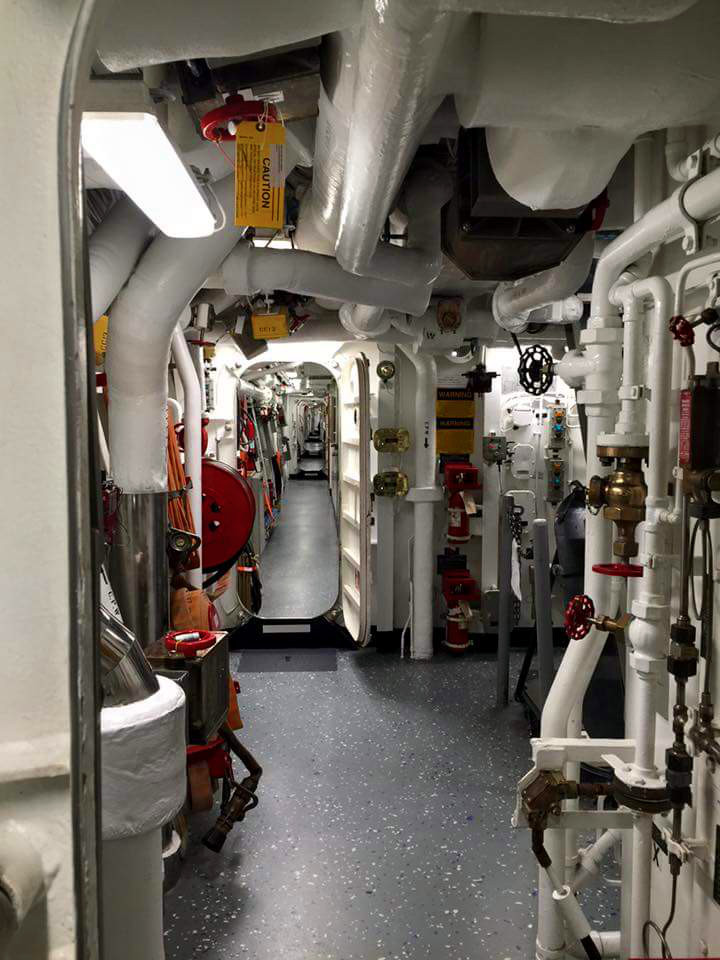 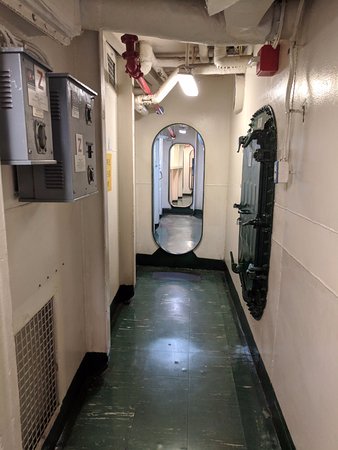 Objectives:
Explore how the transition to being a college student as a civilian is challenging for military veterans due to the stigmatization of invisible disabilities through the context of:

Military life and values
Invisible disabilities
Stigmatization
Transition Experiences
Why?
Currently, 800,000 veterans are attending college

Community colleges enroll the highest number of veterans

Pursuing education after military life can help ease the transition into the civilian world
	Some military skillsets don’t transfer into the civilian world
	Some veterans need to reskill in order to lead successful post-military lives

Veterans deserve an opportunity for a successful transition back into civilian life
What comes to mind when:
You think of the military 

You think of servicemen and servicewomen

You think of PTSD

You think of injured and/or disabled servicemen and servicewomen
Contextualizing Military Life
Contextualizing Military Life
Structure: 
	Daily routines, jobs, exercising, expectations, regular pay and benefits
Order: 
	Uniforms, organization, standard operating procedures (for everything!)
Discipline: 
	Clearly defined chain of command, rules of conduct, respect seniority / authority
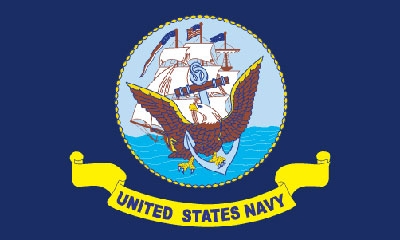 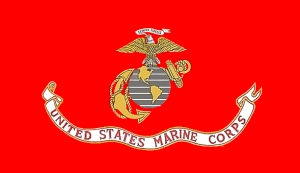 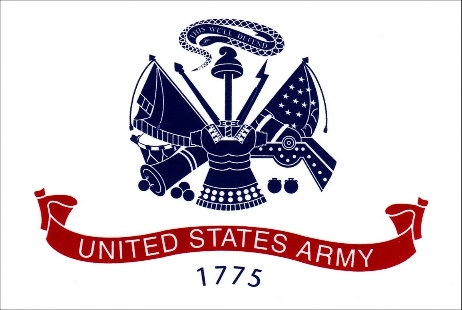 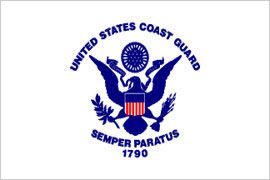 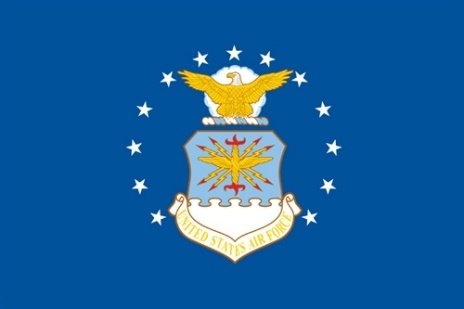 Transitioning to Civilian Life
Uncertainty: 
	Pay, work, and relationships are not guaranteed
Disorder: 
	General public: doesn’t understand or may not sympathize
Lack of Discipline: 
	Public doesn’t demonstrate uniform standards of discipline, respect, nor values
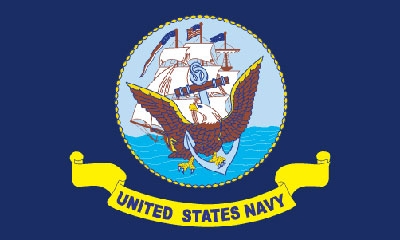 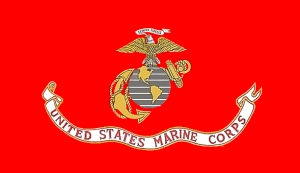 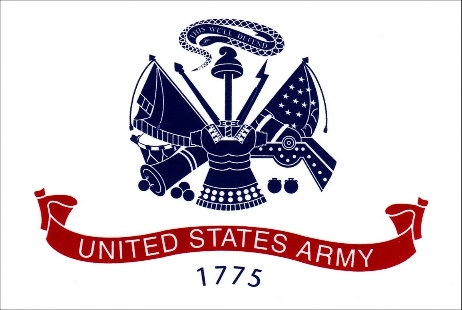 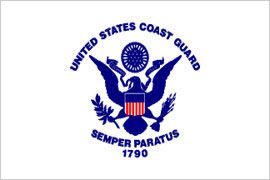 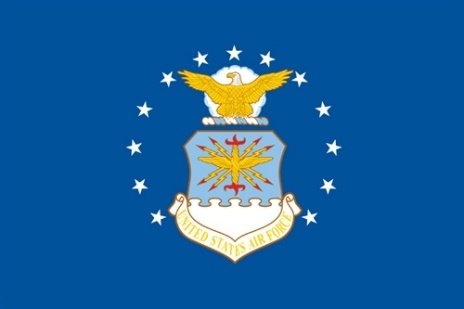 When Military Values Are Misunderstood
A Personal Example
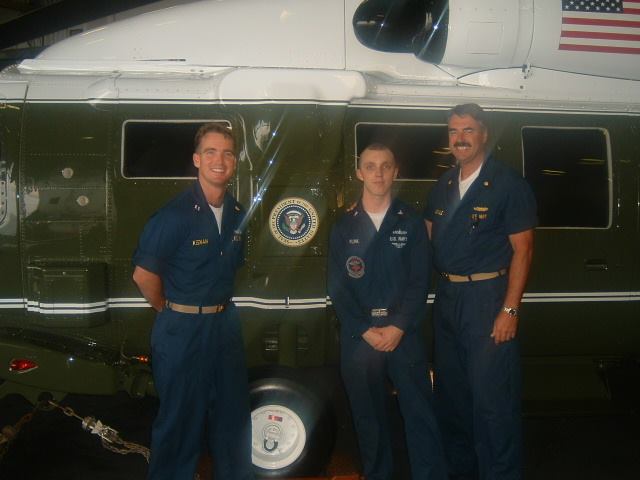 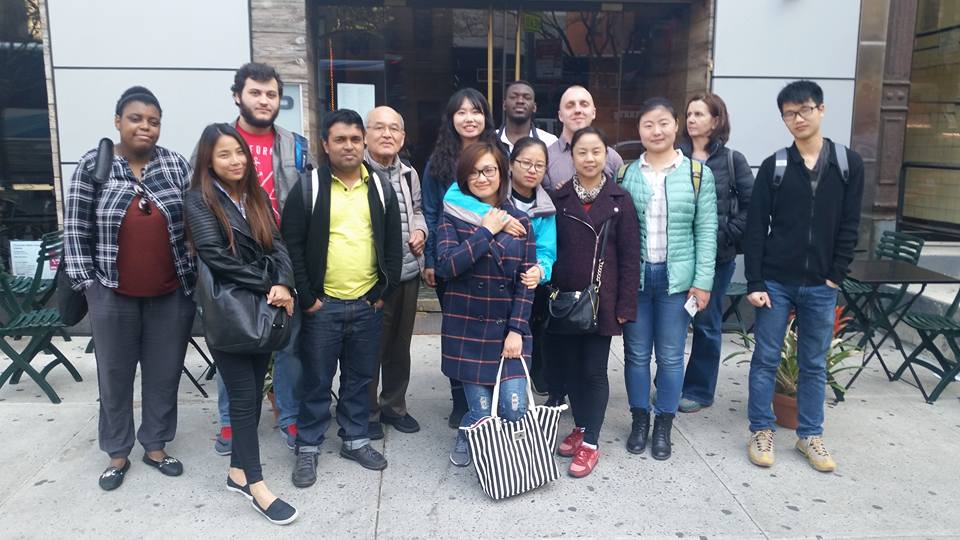 Veterans and Disability
Number of returning military with disabilities is rising due in part to improved medical procedures
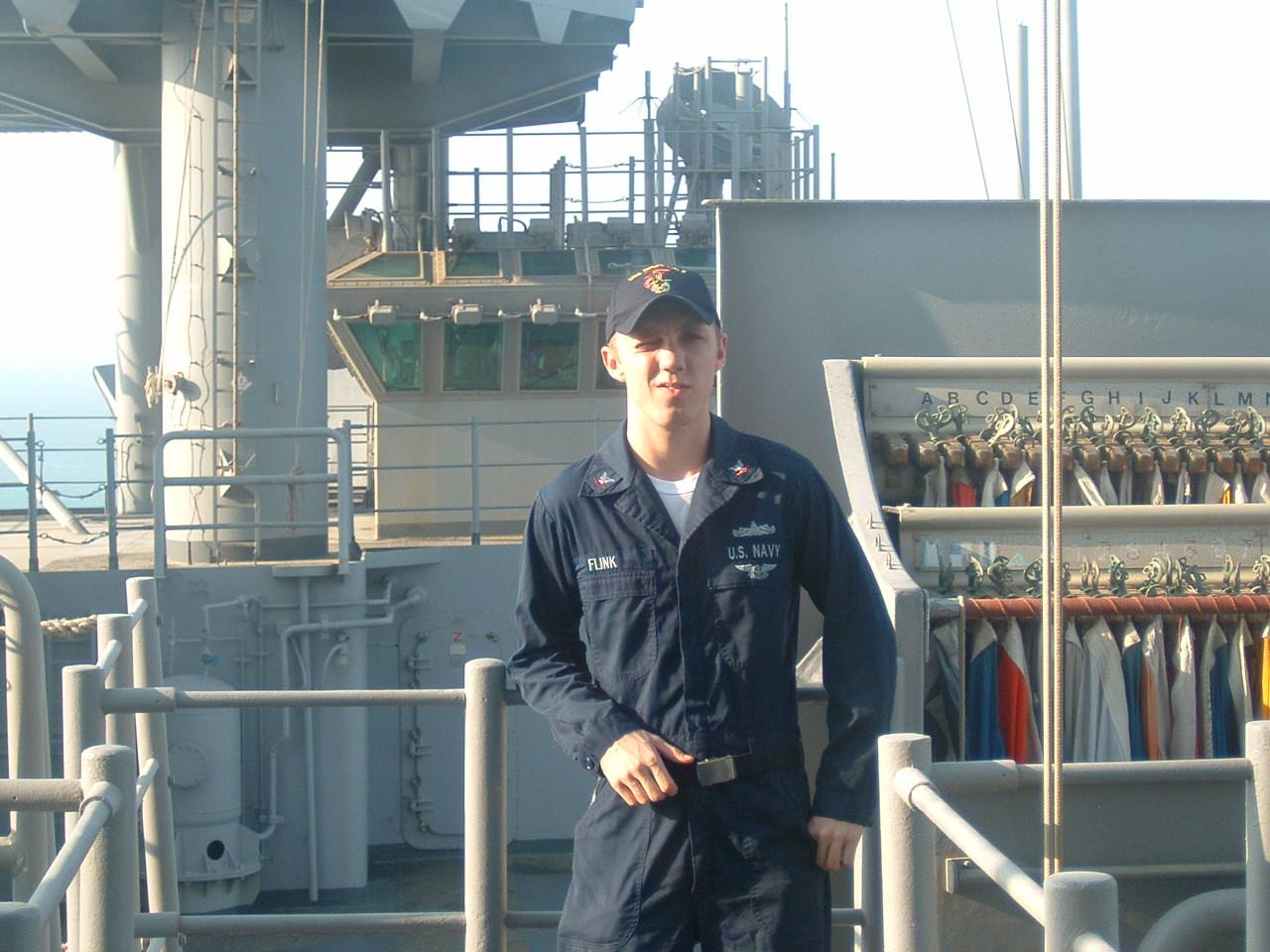 Despite the US participating in an increasingly “faceless war”, service-related injuries and deaths continue
Invisible Disabilities
Invisible Disabilities: 
	Those disabilities which are not immediately apparent.

Examples:
	Post-Traumatic Stress Disorder
	Anxiety
	Depression
	Other Behavioral Disorders
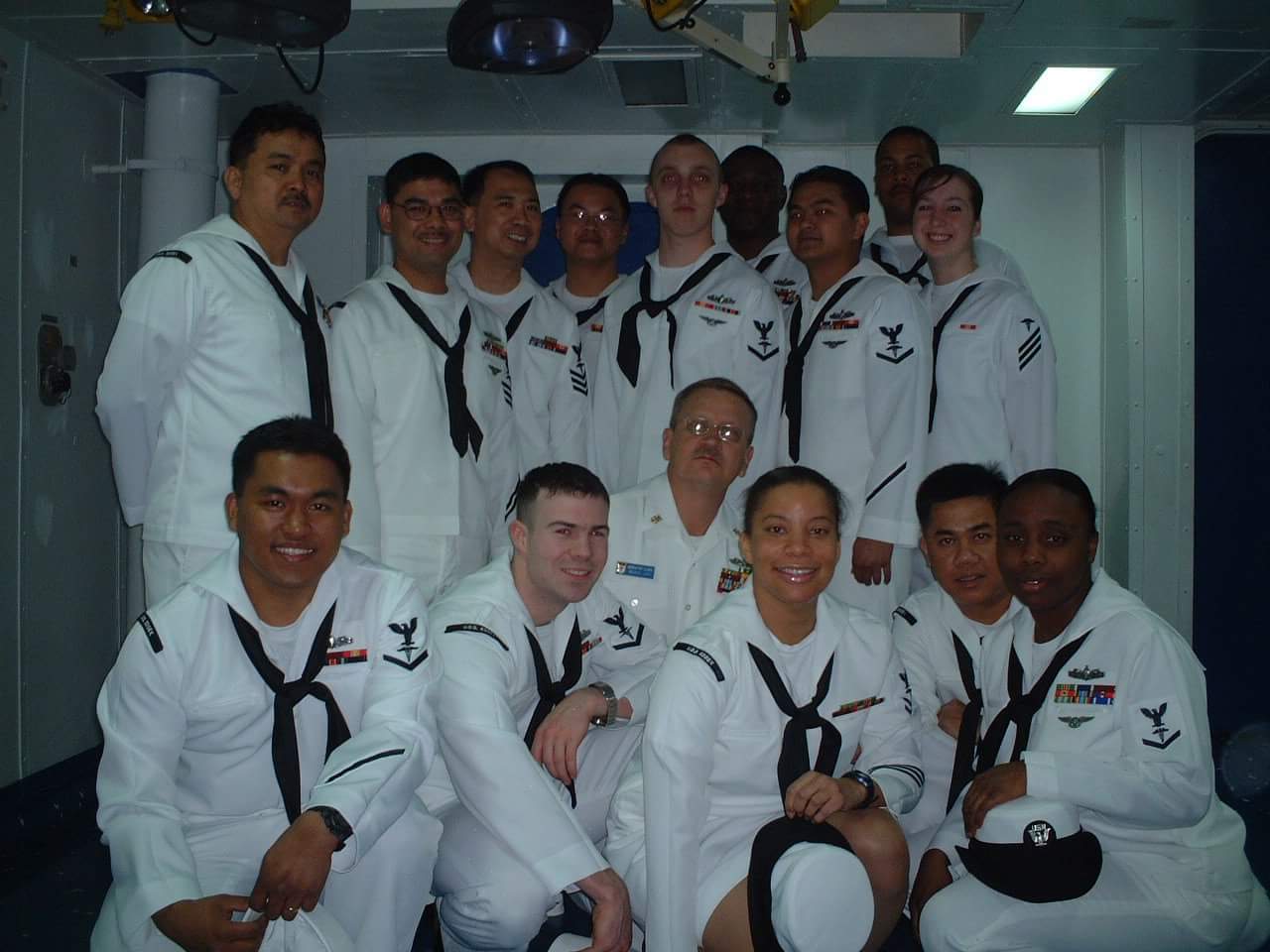 Stigma and Invisible Disabilities
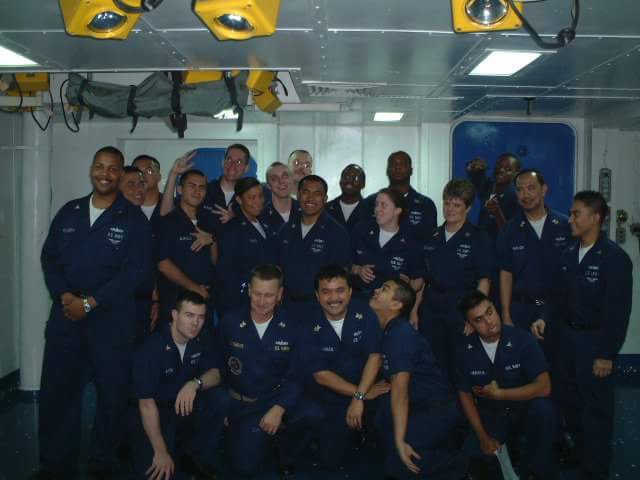 Stigma associated with being military
General Public’s Perceptions

Faculty Perceptions

Student Perceptions
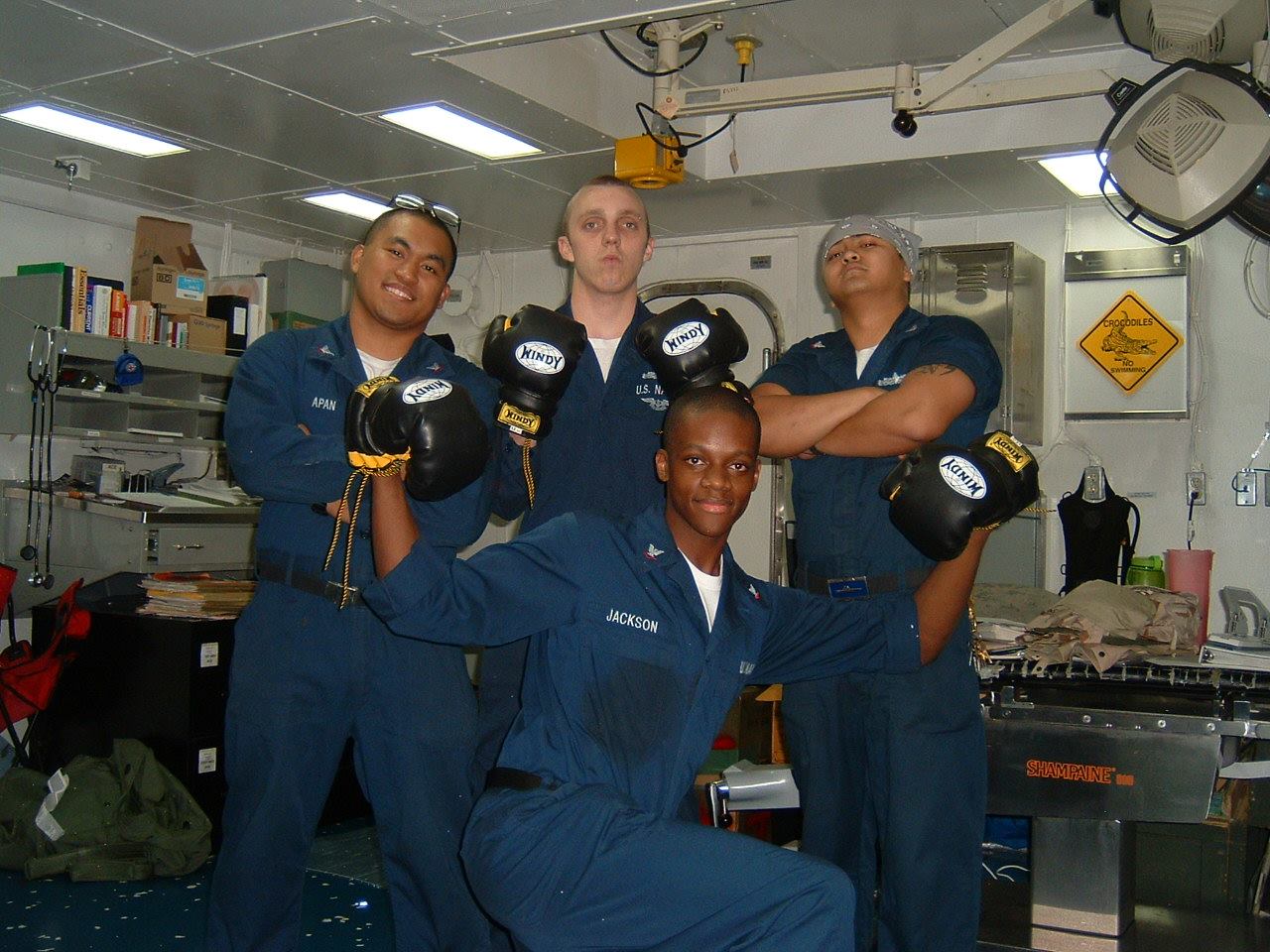 Stigmatization of military-related disabilities
The service-member:
Received injury or disability as a result of war activities
Is dangerous
Should be avoided
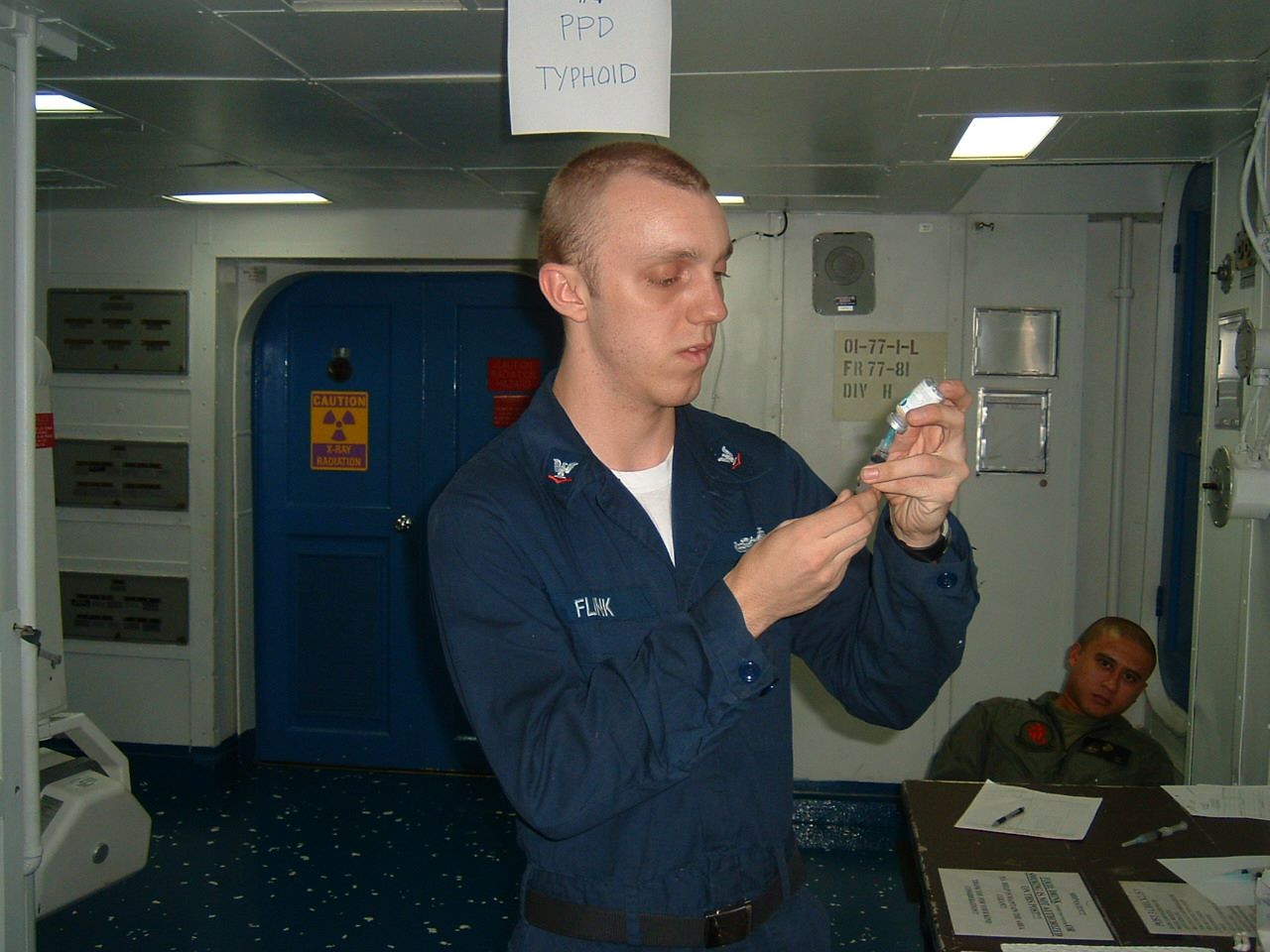 As a result, the service-member may:
Experience shame
Feel worthless
Feel like he or she doesn’t belong and withdraw from others
May internalize the public’s beliefs and fall victim to them
Experience exaggerated symptoms due to public’s beliefs
Transition to Higher Education
Putting it all together:

Transition from military life to civilian life
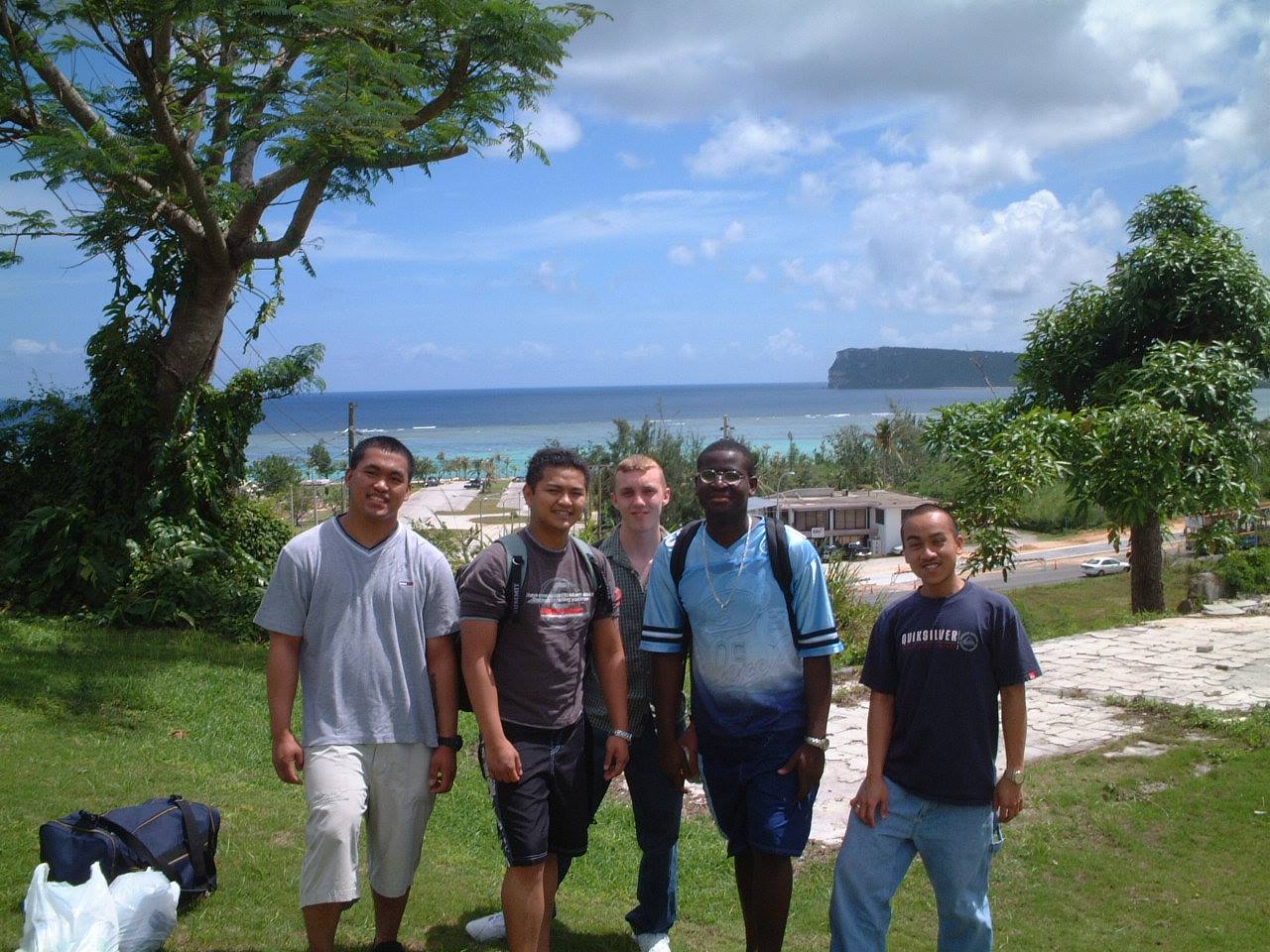 Transition to Higher Education
Putting it all together:

Transition from military life to civilian life
		     +
Having and living with a disability or disabilities
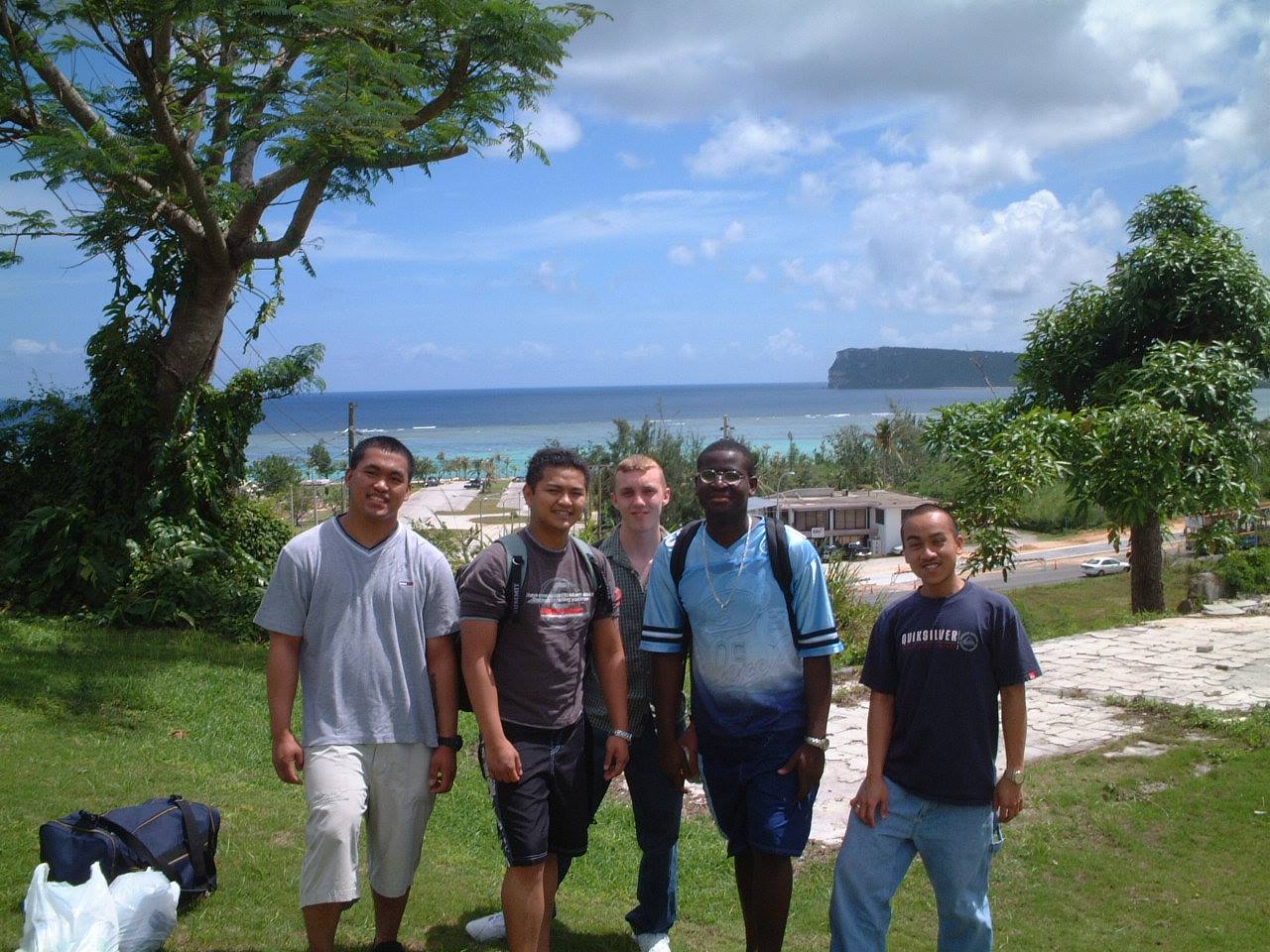 Transition to Higher Education
Putting it all together:

Transition from military life to civilian life
		     +
Having and living with a disability or disabilities
	    	     +
Experiencing stereotyping and discrimination
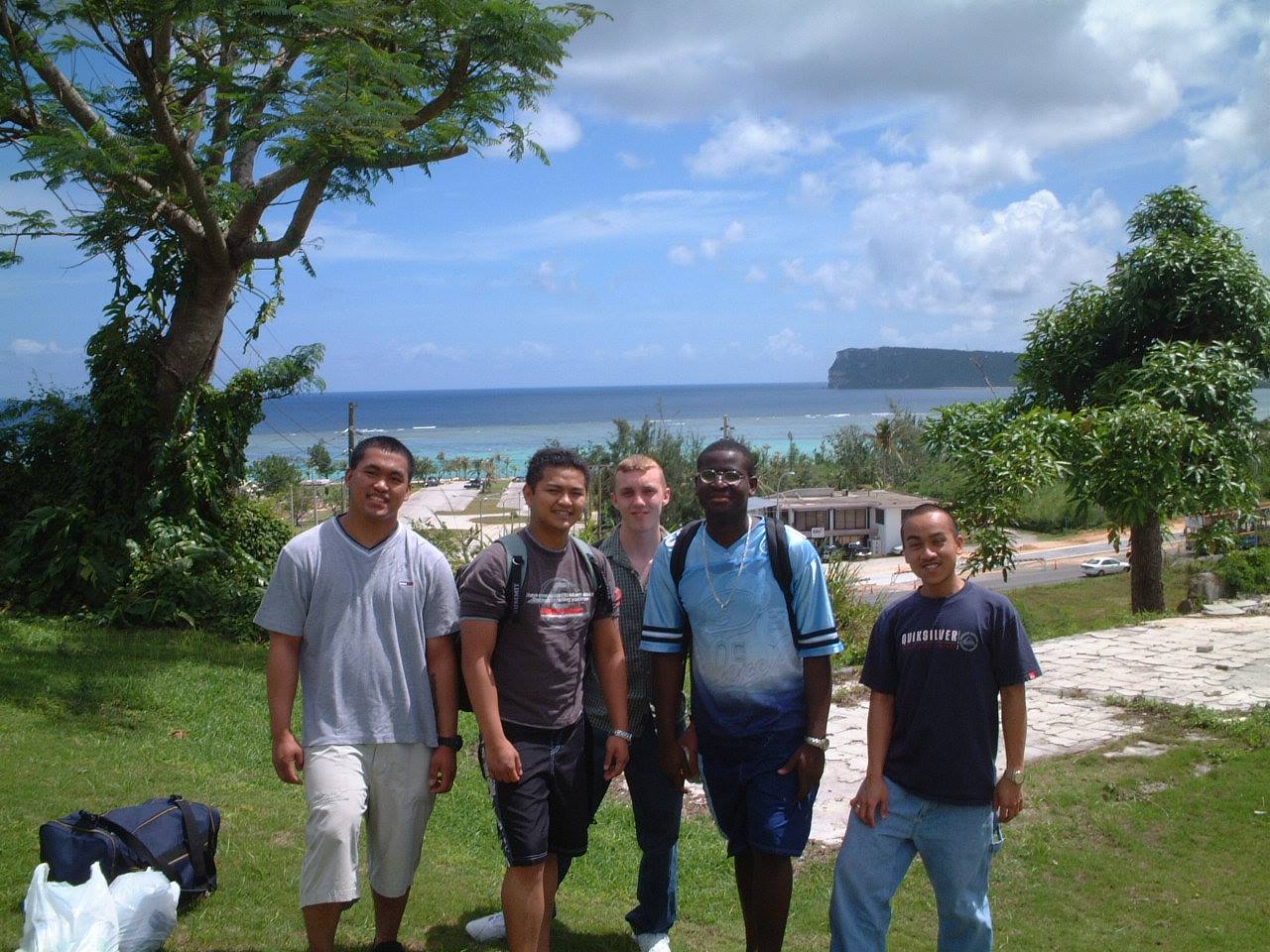 Transition to Higher Education
Putting it all together:

Transition from military life to civilian life
		     +
Having and living with a disability or disabilities
	    	     +
Experiencing stereotyping and discrimination
		     =
Challenging transition to being a civilian college student
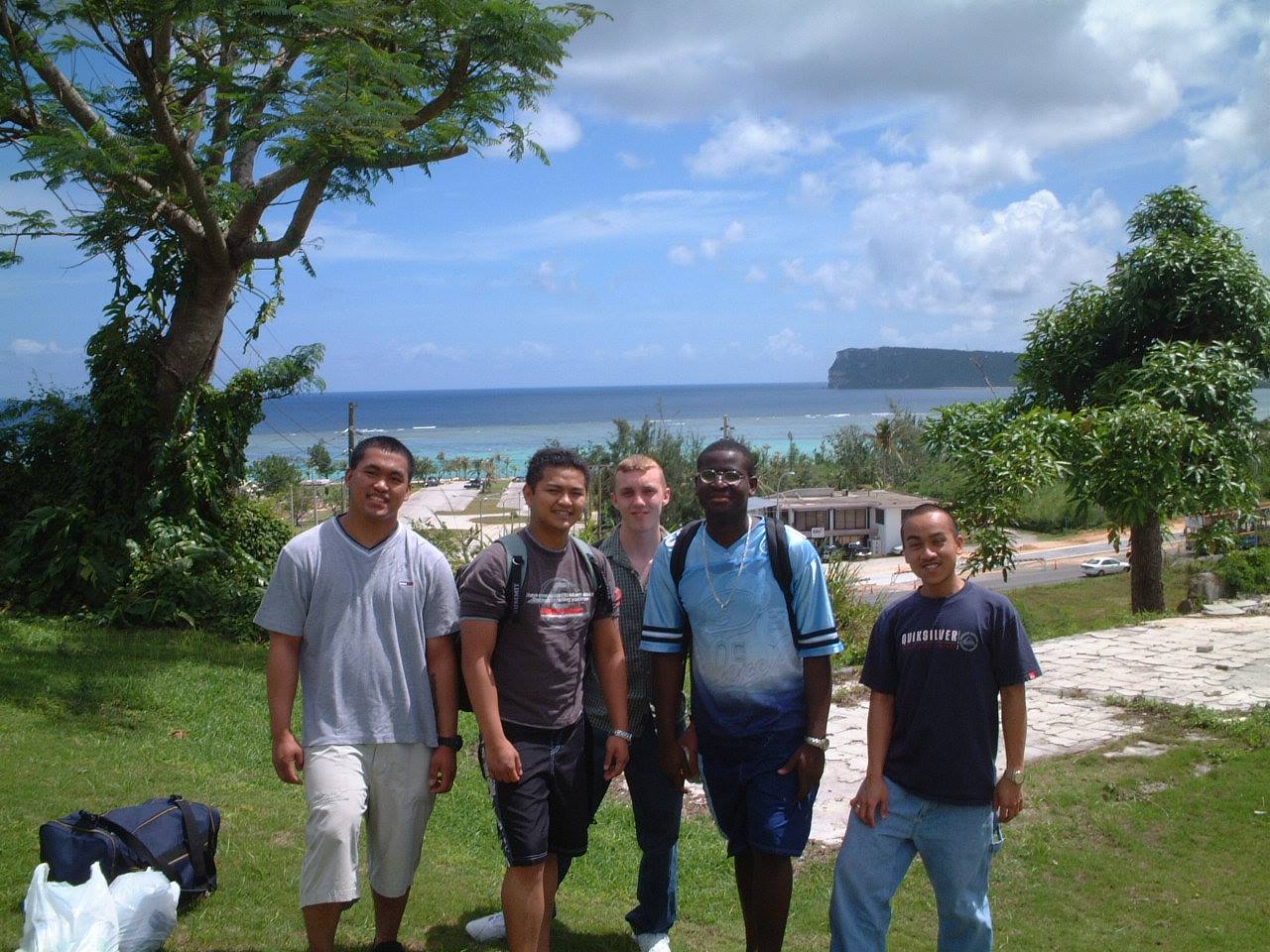 Unique Experiences on Campus
Not feeling as if one fits in

Experiencing perceived or real discrimination, stereotyping, or mistreatment

Balancing disability-related issues with academic responsibilities

Having faculty or staff that may not be supportive
Looking Forward
“Nothing About Us Without Us”
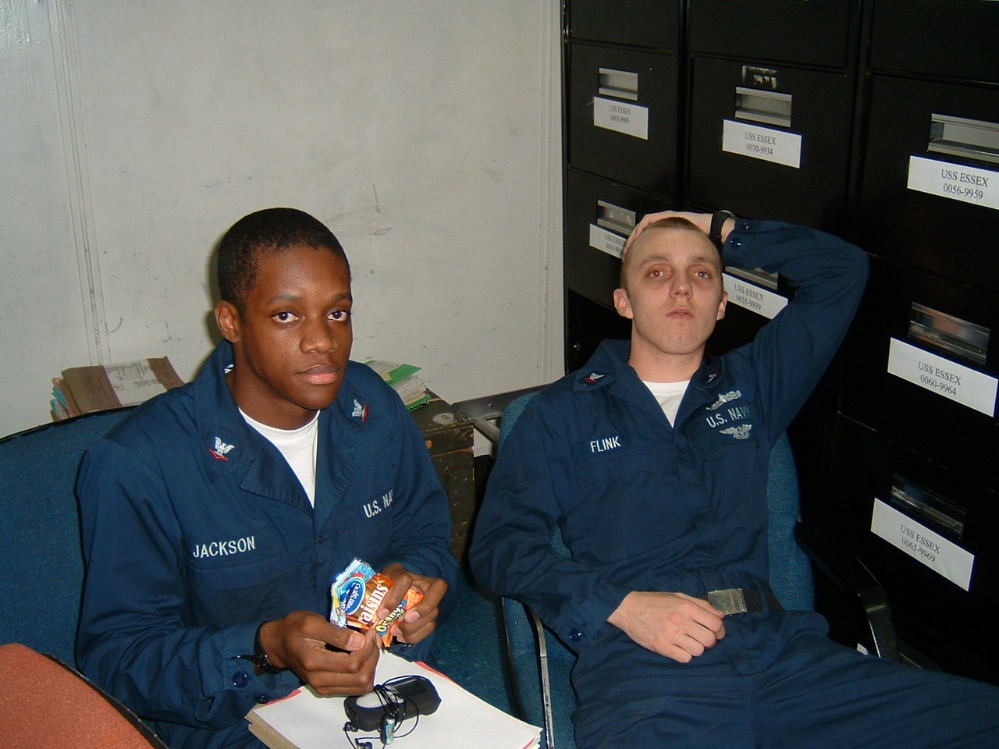 Thank you!
To view my published (open access) article:

Flink, P. (2017). Invisible disabilities, stigma, and student veterans: Contextualizing the	transition to higher education. Journal of Veterans Studies, 2(2), 1-10.

Patrick J. Flink, PhD
pflink@bmcc.cuny.edu / 212-220-1418
Borough of Manhattan Community College / CUNY School of Professional Studies